Kokonaisnettomuutto ikäryhmittäin Etelä-Savossa 2022
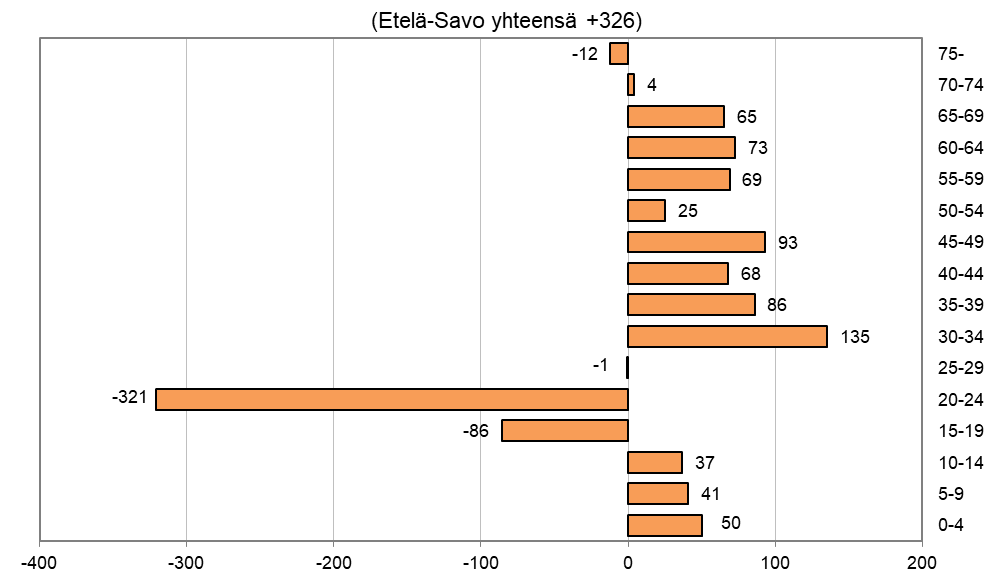 Kokonaisnettomuutto sisältää sekä maan sisäisen muuton että siirtolaisuuden.
Lähde: Tilastokeskus, Muuttoliike, 1.1.2023 aluejako 							                   päivitetty: 9.6.2023 / jk
Kokonaisnettomuutto ikäryhmittäin Etelä-Savossa 2013 - 2022, keskimäärin/v.
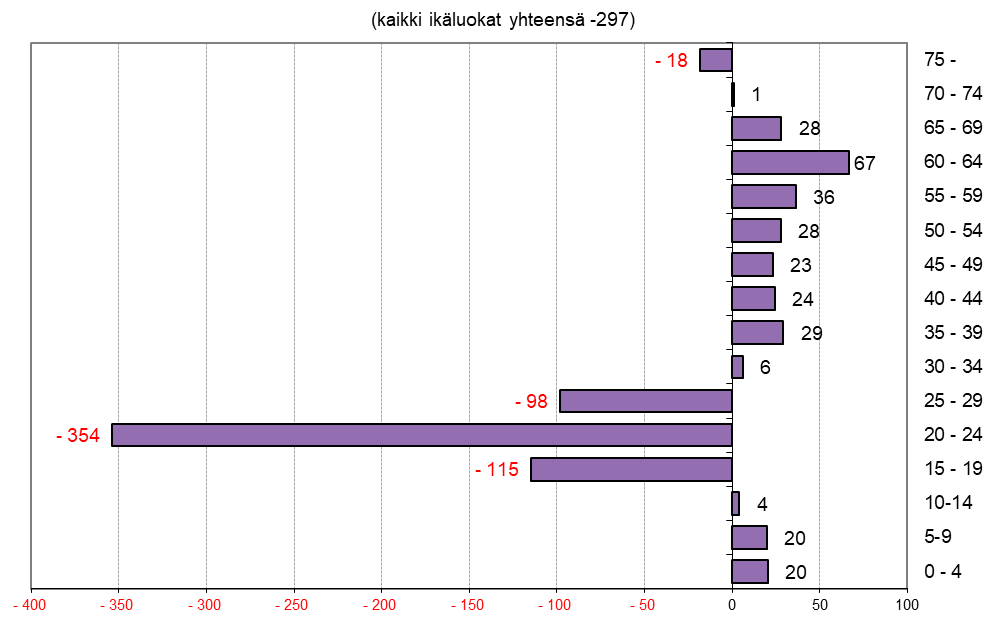 Kokonaisnettomuutto sisältää sekä maan sisäisen muuton että siirtolaisuuden.
Lähde: Tilastokeskus, Muuttoliike, 1.1.2023 aluejako 							                   päivitetty: 9.6.2023 / jk
Kokonaisnettomuutto ikäryhmittäin Etelä-Savossa 2013 - 2022
Kokonaisnettomuutto sisältää sekä maan sisäisen muuton että siirtolaisuuden.
Lähde: Tilastokeskus, Muuttoliike, 1.1.2023 aluejako 							                   päivitetty: 9.6.2023 / jk
Kokonaisnettomuutto ikäryhmittäin (7 ikäryhmää) Etelä-Savossa 2005-2022
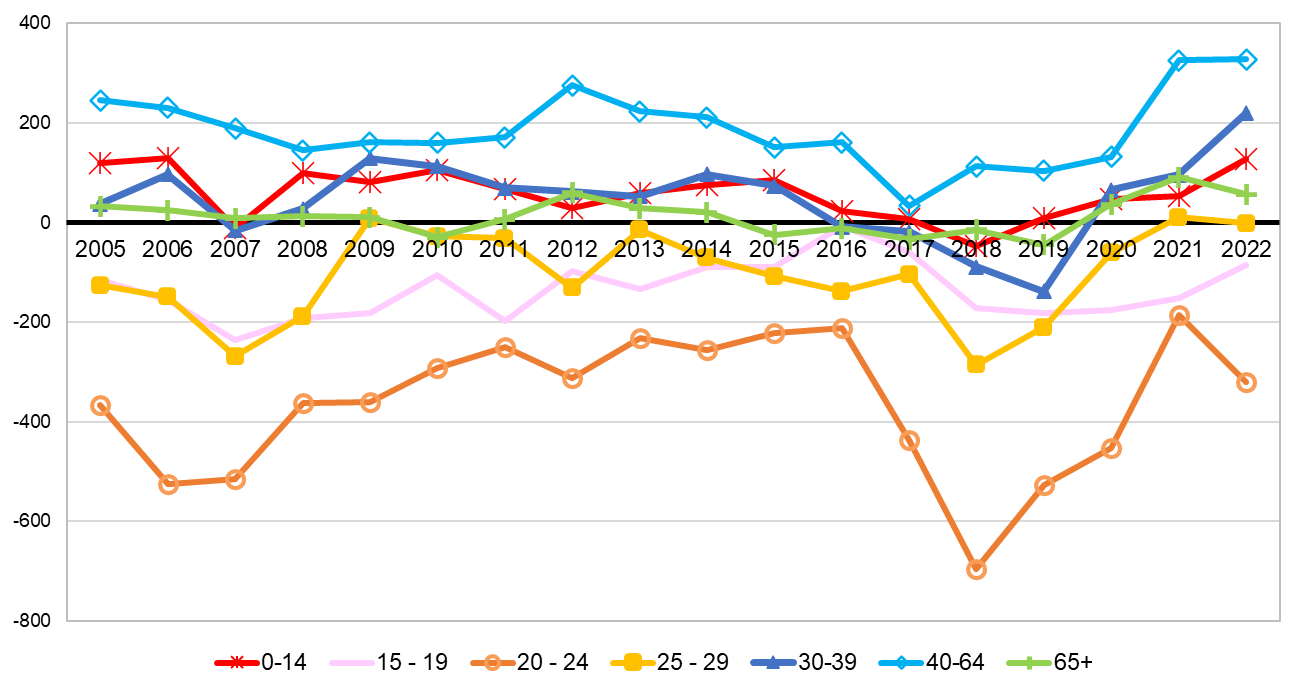 Kokonaisnettomuutto sisältää sekä maan sisäisen muuton että siirtolaisuuden.
Lähde: Tilastokeskus, Muuttoliike, 1.1.2023 aluejako 							                   päivitetty: 9.6.2023 / jk
Kokonaisnettomuutto ikäryhmittäin (7 ikäryhmää) Etelä-Savossa 2005 - 2022
Kokonaisnettomuutto sisältää sekä maan sisäisen muuton että siirtolaisuuden.
Lähde: Tilastokeskus, Muuttoliike, 1.1.2023 aluejako 							                   päivitetty: 9.6.2023 / jk
Kokonaisnettomuutto ikäryhmittäin, kunnittain ja seutukunnittain  Etelä-Savossa 2022
Kokonaisnettomuutto sisältää sekä maan sisäisen muuton että siirtolaisuuden.
Lähde: Tilastokeskus, Muuttoliike , 1.1.2023 aluejako 							                   päivitetty: 9.6.2023 / jk